Муниципальное бюджетное дошкольное образовательное учреждение 
«Центр развития ребенка – детский сад № 56 «Сказка» 
города Димитровграда Ульяновской области»
«Я природе помогу,мусор весь я уберу»
Мусор несет угрозу для животных и птиц!
Что нельзя закапывать в лесу?
Что можно закопать?
Завод по переработке мусора
Переработка шин
Переработка газет, журналов
Чаще всего мусор вывозят на свалки
Выбрасываем мусор правильно!
Угадай, из чего это сделано?
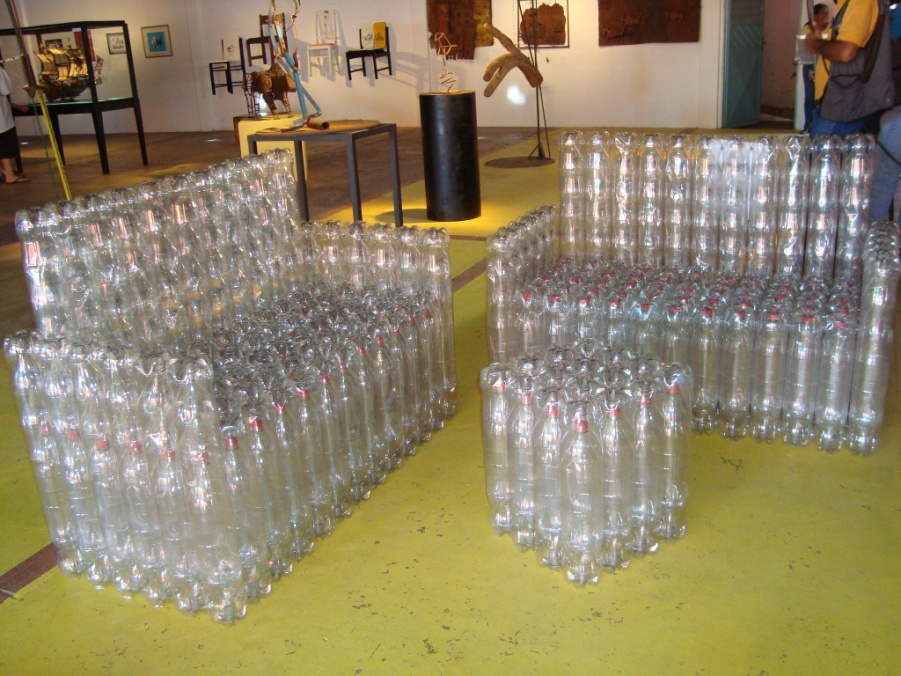 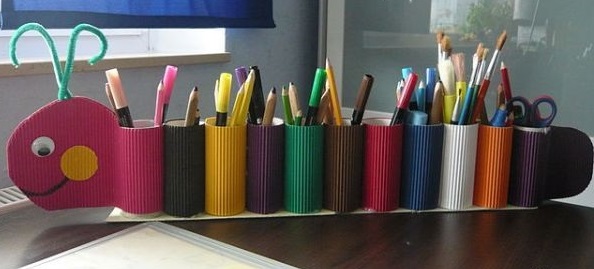 Спасибо за внимание!